Management Index & Serious Incident Tracking
Aaron Dobish, Associate Director – Housing Operations & Programs
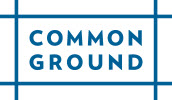 Synopsis
Common Ground Overview
Databases
Management Index
Serious Incident Tracking
Conclusions
Common Ground Overview
Common Ground was founded in 1991.
We own 11 properties and manage 2, comprising 2,659 units of supportive housing, in New York City, Rochester, and Connecticut.
We operate 123 scatter-site apartments, 386 units of transitional housing, and conduct street outreach in Brooklyn, Queens, and Manhattan.
Our partners, CUCS, The Actors Fund, Good Shepherd, Bronxworks, and The Door provide onsite social services.
Common Ground properties have robust staff, including 24 hour contract security.
Although we don’t have access to the same information as social services, we examine a great deal of data.
Databases for tenant information
MRI – Intuit Real Estate software
Rent, including charges and payments
No-pay cases
MTDB – Internal Database, with link to MRI
Primary source for tenant information
Subsidies, income, demographics
Holdover information
Incidents Database – Internal Database, with link to MRI
Incident reports
Facman/Maintenance Connection – Web based CMMS 
Workorders
Apartment inspections
Data Entry
Information is entered into these databases as events occur
Rent
Monthly Billing
Real time information for payments and notes
Court cases are tracked when the case begins and ends, as well as intermediate steps
Security staff document incidents immediately
Workorders are requested by tenants as needed
Apartment inspections are conducted at least three times a year and are recorded as they happen
Distribution Mechanisms
Incident report distribution includes social services
Allows for quick interventions
Feedback is given to security staff after an incident
Agency Dashboard
Monthly financial review for each property
Regular meetings with Social Services to review:
Rent
Legal Cases
Incidents
Apartment Condition
Thoughtful in how to get staff to complete data entry
Close feedback loops with analysis of data
[Speaker Notes: Dashboard: Macro Level rent, vacancies, stability.  Thoughtful: Apartment Inspection Card example; highlight design of card and link to workorders.  In apartments all the time.  Feedback loops: exit analysis leads to decisions about court.]
Management Index
Management Index
Index provides a complete picture of tenants in our housing
Uses objective criteria to document their success
Highlights individual tenants in need of additional assistance
Helps to focus attention on problematic areas in a building
Drastic changes in one area may indicate an issue
e.g. drug activity may result in more incidents
Ability to get a snapshot of overall tenant needs
No double entry of information
Index has evolved over time
[Speaker Notes: Data Entry: Want this to be as easy as possible.  Index Evolved: we’ve looked for efficiency; Incident flagging e.g.]
Score Calculation & Distribution
Given a score of 1, 3, or 5 in five categories
Lowest Score determines overall score
Scores are calculated monthly and distributed
Historical scores are tracked in MTDB
Number of tenants scoring 1 is tracked on our agency dashboard
[Speaker Notes: Overall score chosen by staff]
Focus and calculations
Three month period for data
Rent
Percentage of amount billed vs. amount paid
Tenants on Rep Payee automatically get a 5
Serious Incidents
No incidents – 5
1 to 2 incidents – 3
3 or more - 1
Holdover
Notice to cure or later
Includes stipulation periods
Apartment Inspections 
Acceptable, Borderline, Unacceptable
Rating determines score
Workorders
Number submitted
Sample Management Index Scores
Percentage of Tenants with Each Score
Individual Tenant History
[Speaker Notes: We’ve re-run prior periods when changes have been made to make scores consistent]
Number of Tenants with Incident Scores
Uses
Provides a quick snapshot of individual tenant behavior at the moment
Cross check against other sources of information
Identify tenants most in need of help
Determine strategy and targets for court cases
Determine impacts of new policies and changing tenant populations
Examine trend data for individuals
Chronically street homeless adjusting to housing
Identify decompensation and other issues
Quickly review building information
Current building snapshot and trends
Buildings as compared to each other
Serious Incident Tracking
History of Development
Concern about nature and frequency of incidents
Desire to look at aggregate information
Desire to compare trends across buildings
Focus
Incident Database has incident types and check boxes for emergency responders
Report examines frequency of
Incident types
Presence of emergency responders
Rate of incidents per 100 residents allows for comparison across buildings, because buildings vary in size.
Historical data is shown for trending purposes
Sample Incident Tracking Report
Incidents per 100 Residents
Serious Incidents by Quarter/100 Residents
[Speaker Notes: Buildings in startup]
Uses
Examine current number of serious incidents per building
Modify or change practices, such as setting thresholds for court
Use data to help re-center staff and give perspective
Compare incident rates across buildings
Examine different populations
Promote best practices in managing incidents
Review trend information
Are there more incidents during certain times of year?
Helps to devote resources during startup
Conclusions
Two Tools Amongst Many
Use both tools together to give a clearer picture of incidents
Management Index provides individual tenant data
Serious Incident tracking  shows frequency and types of incidents
Other tools include
Exit Analysis – examines positive and negative exists from housing
MTDB Audit – internal review of MTDB data
Case Note Audit and Service Plan reviews – ensures we meet contractual requirements
Incident Review Committee – examines best practices, training needs, etc.